Interventions for central serous chorioretinopathy: a network meta-analysisMahsa Salehi, Adam S Wenick, H Andrew Law, Jennifer R Evans, Peter GehlbachIssue 1, 2016
A presentation to:
Meeting name
Date
Table of Contents
01: Background
Central serous chorioretinopathy (CSC) is characterized by serous detachment of the neural retina
CSC can be treated with many different interventions
It is not known which treatments offer advantages over others 
Objective:
To compare the relative effectiveness of interventions for central serous chorioretinopathy
02: Types of studies
Participants
25 studies; 1098 eyes of 1098 participants 
Interventions
Anti-VEGFs, PDT, laser treatment, beta-blockers, carbonic anhydrase inhibitors, Helicobactor pylori treatment, and  nutritional supplements
03: Key results
“…little difference in the effect of anti-VEGF (ranibizumab or bevacizumab) or observation on change in visual acuity at six months.”
Mean difference 0.01 LogMAR, 95% CI -0.02 to 0.03, 64 participants 
“…half-dose PDT treatment of acute CSC probably results in a small improvement in vision, less recurrence, and less persistent CSC at 12 months compared to sham treatment.”
03: Key results (continued)
“…two trials comparing anti-VEGF to low-fluence PDT in chronic CSC found little evidence for any difference in visual acuity at 12 months.” 

“More people in the anti-VEGF group had persistent CSC at 12 months”
	RR 6.19, 95% CI 1.61 to 23.81, 34 participants 

“…laser treatments may lead to better visual acuity.”
	MD -0.20 logMAR, 95% CI -0.30 to -0.11, 45 participants
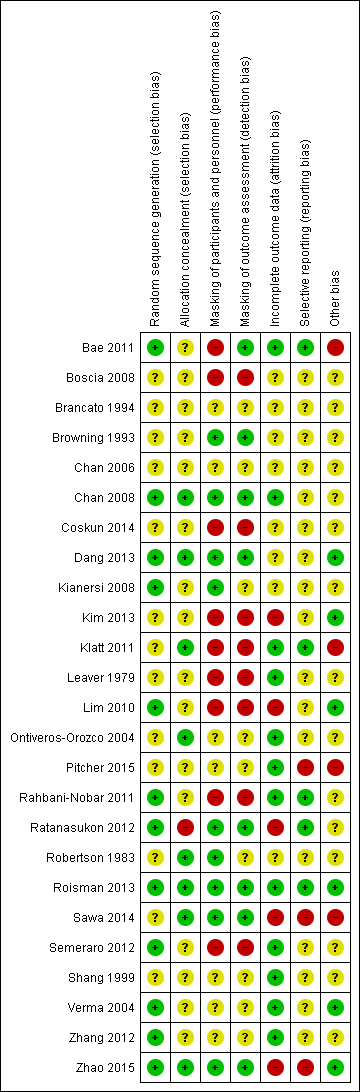 04: Tables
05: Conclusions
“… no single treatment has provided overwhelming evidence of efficacy in published RCTs.”
“It is not clear whether there is a clinically important benefit to treating acute CSC which often resolves spontaneously…”
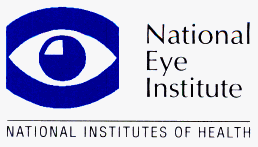 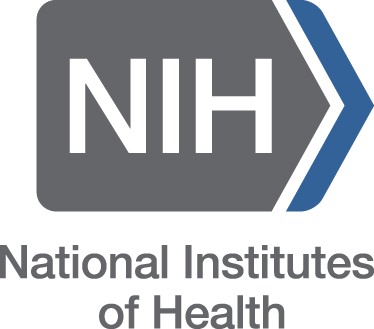 06: Acknowledgements
Cochrane Eyes and Vision US Satellite, funded by the National Eye Institute, National Institutes of Health
Cochrane Eyes and Vision Editorial Base, funded by the UK National Health Service Research and Development Programme
Mahsa Salehi, Adam S Wenick, H Andrew Law, Jennifer R Evans, Peter Gehlbach
Review citation
Salehi M, Wenick AS, Law HA, Evans JR, Gehlbach P. Interventions for central serous chorioretinopathy: a network meta-analysis. Cochrane Database of Systematic Reviews 2015, Issue 12. Art. No.: CD011841. DOI: 10.1002/14651858.CD011841.pub2.